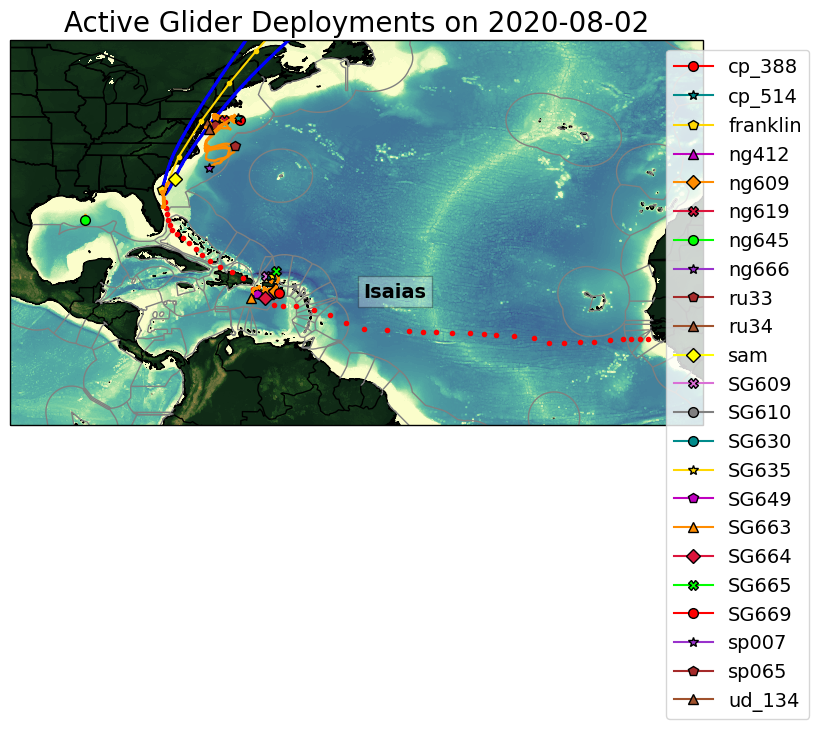 Storm Isaias passed through the hurricane glider array in the Caribbean and SAB. The effects of Isaias were also clearly seen in the data collected in the MAB, even though the storm had already made landfall near NC/SC.
Regions of Interest
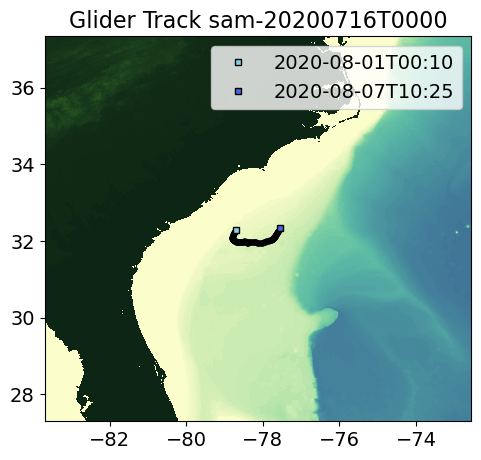 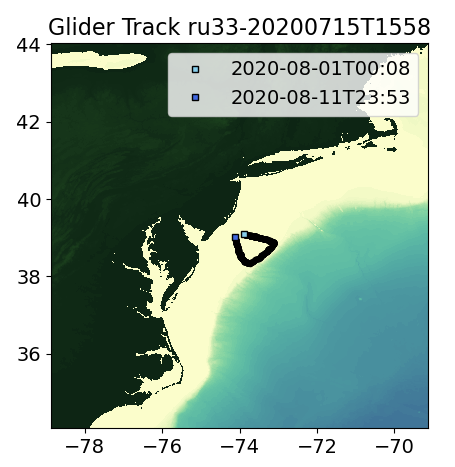 SAB
MAB
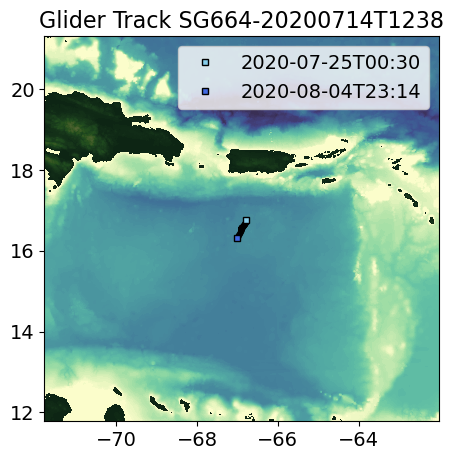 Caribbean
MAB
Isaias
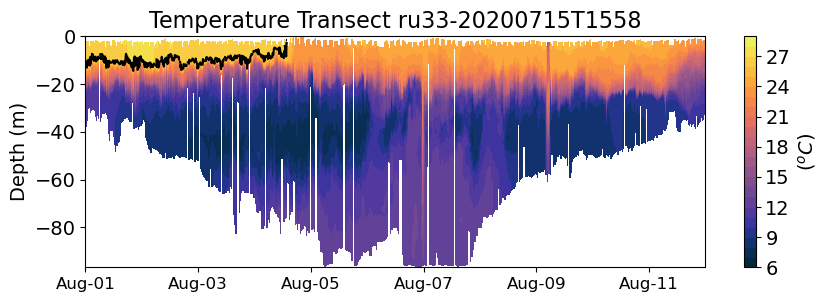 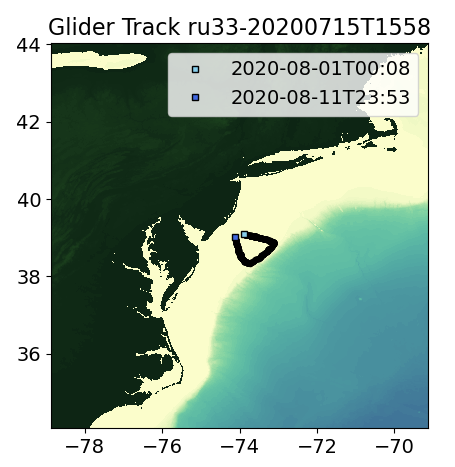 Observations
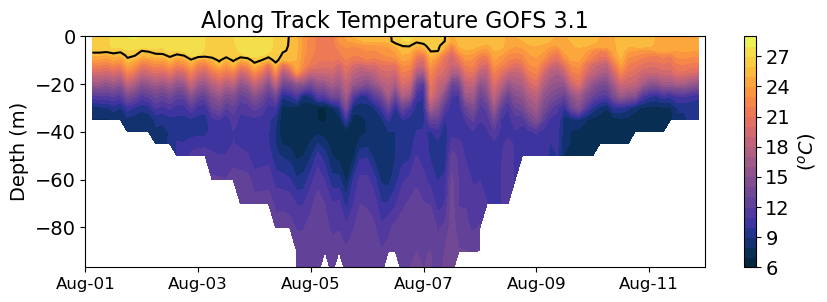 Analysis
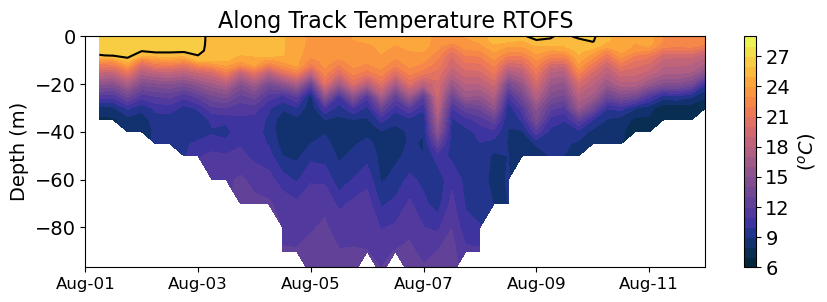 Glider RU33 showed  cooling of about 3 degrees in the surface mixed layer after the passage of Isaias. GOFS and RTOFS captured this cooling
Forecast
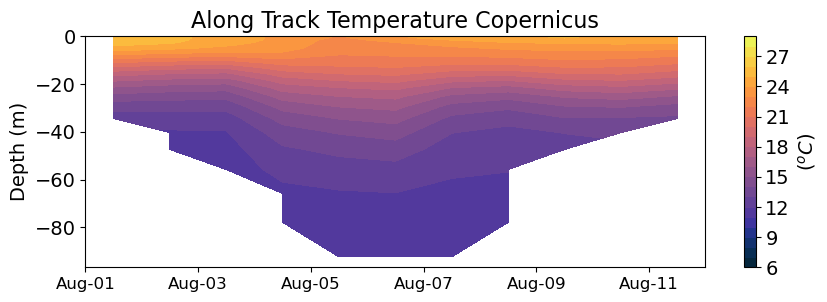 Forecast
SAB
Isaias
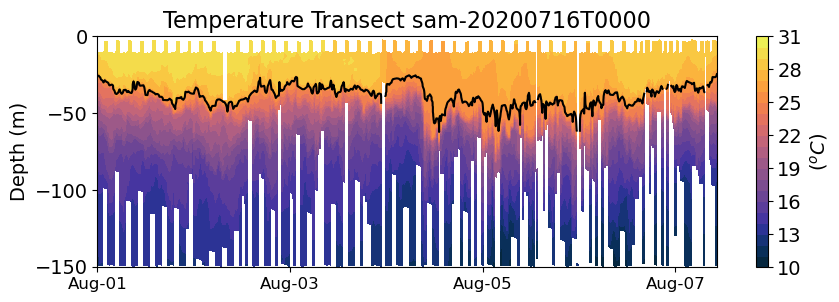 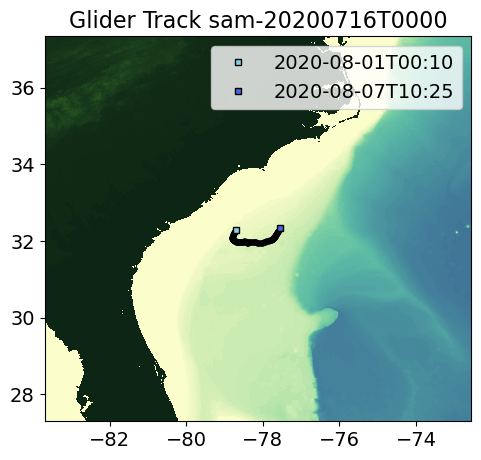 Observations
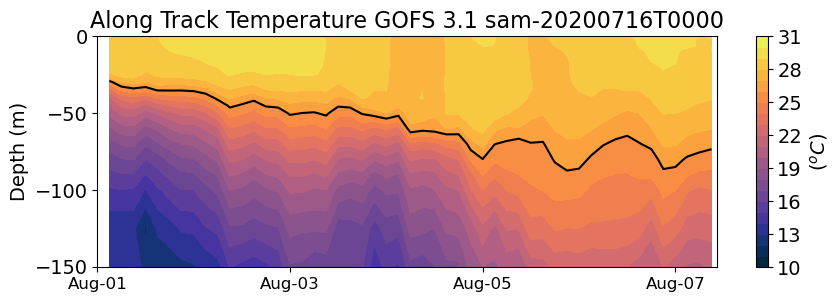 Analysis
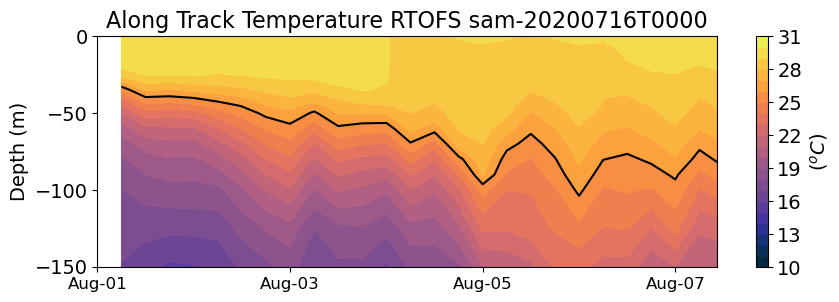 Glider SAM also showed  cooling of 2 degrees in the surface mixed layer after the passage of Isaias. GOFS captured this cooling. RTOFS also had a drop in the mixed layer temperature but less intense.
Forecast
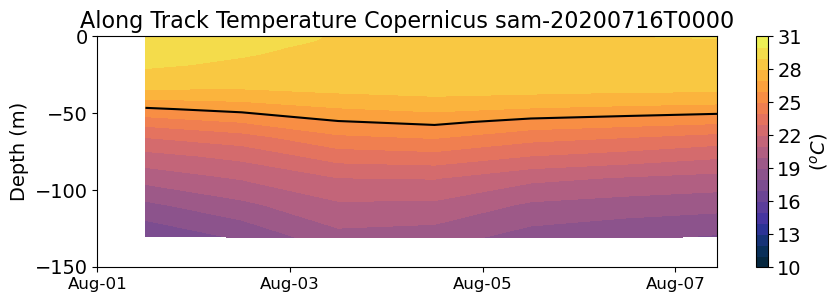 Forecast
Caribbean
Isaias
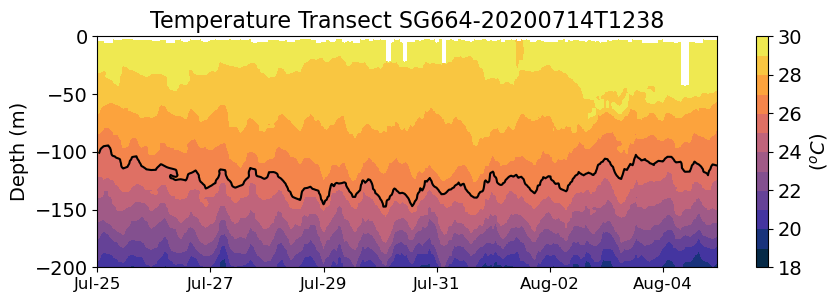 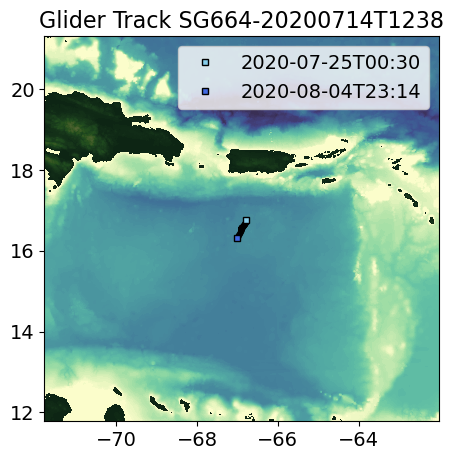 Observations
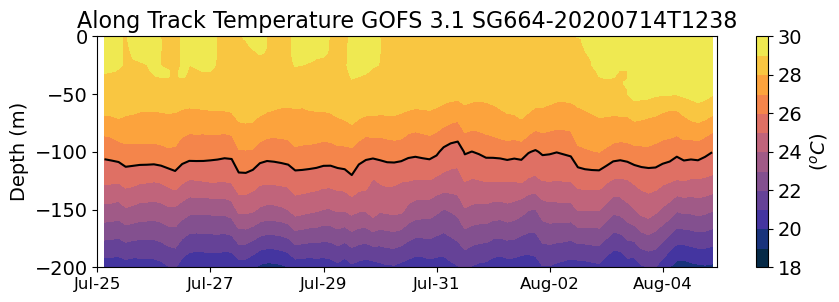 Analysis
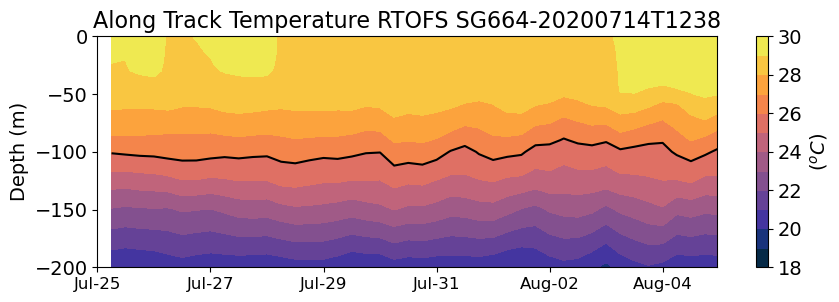 Glider SG664 showed no evident change in the temperature of the mixed layer after Isaias.
Forecast
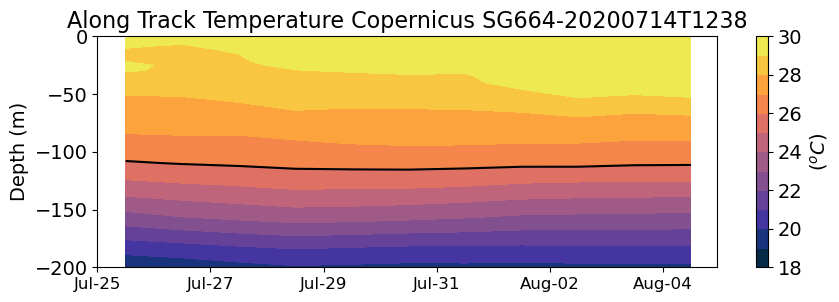 Forecast
Caribbean
Isaias
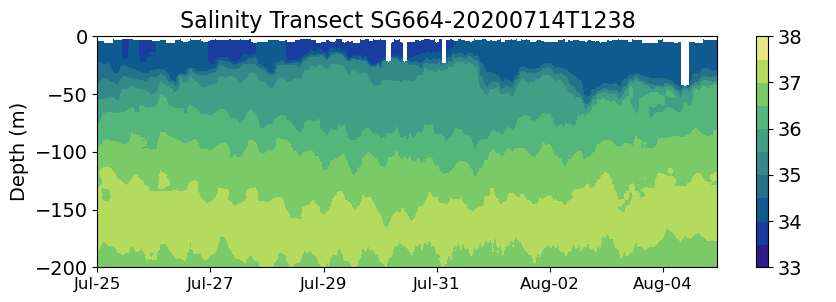 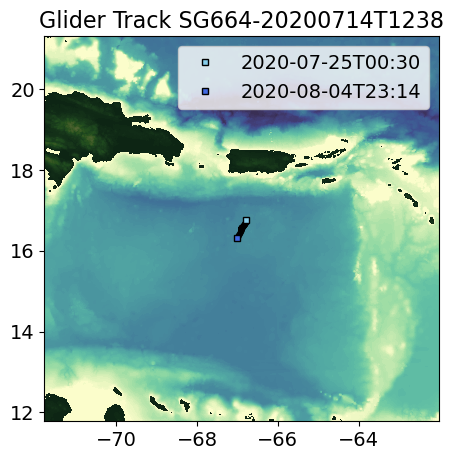 Observations
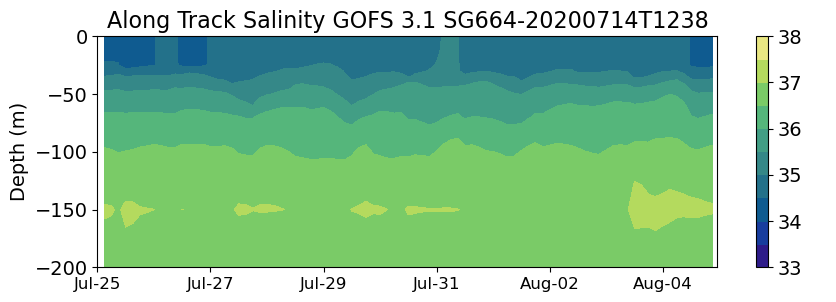 Analysis
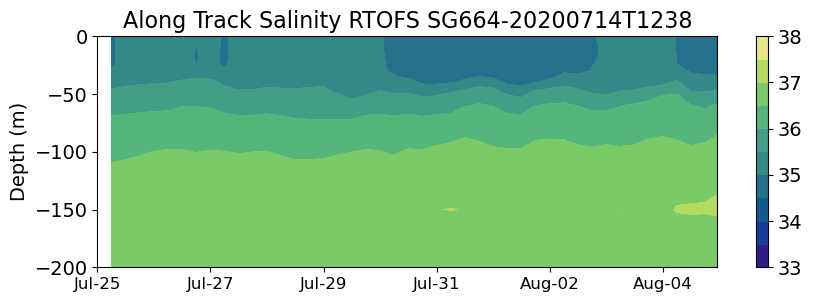 Glider SG664 was within the region of fresh water influence and showed a barrier layer. We will investigate if the barrier layer prevented the vertical mixing within the mixed layer.
Forecast
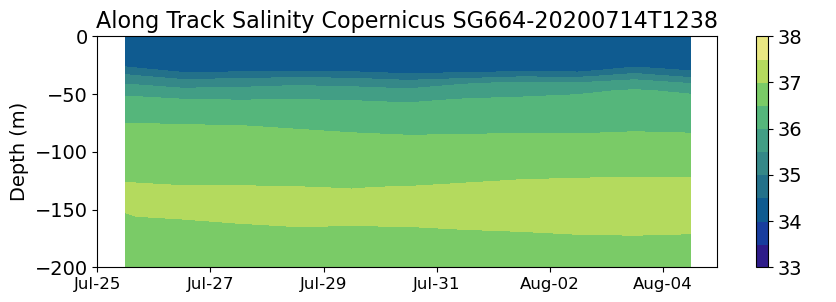 Forecast
HWRF-POM Bathymetry IC Climatology vs IC RTOFS
Big improvements in the shelf bathymetry for all regions
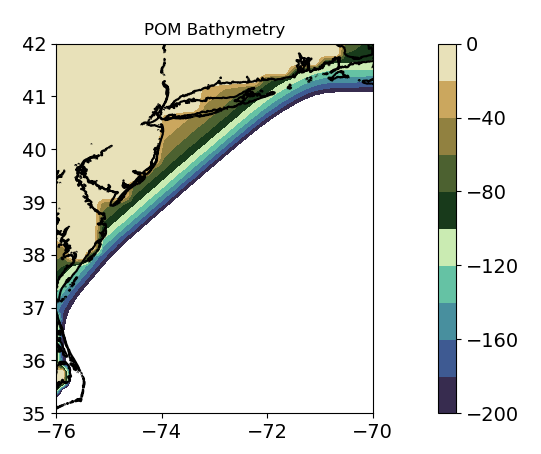 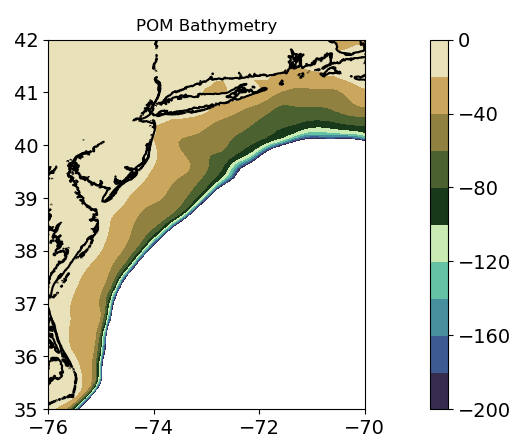 IC Clim.
IC RTOFS
MAB
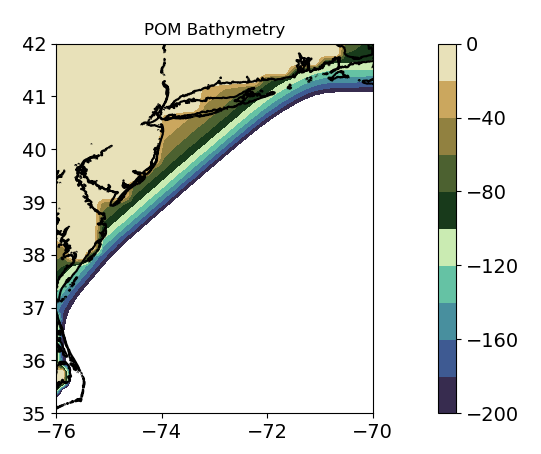 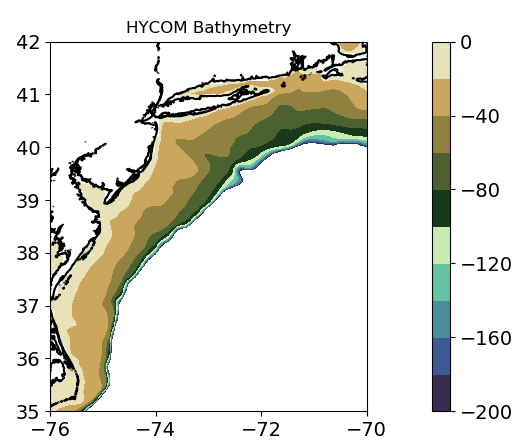 IC Clim.
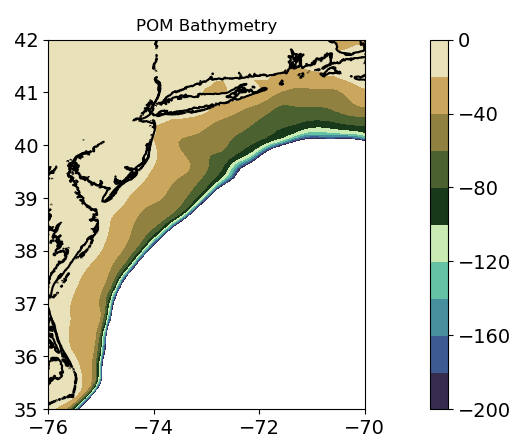 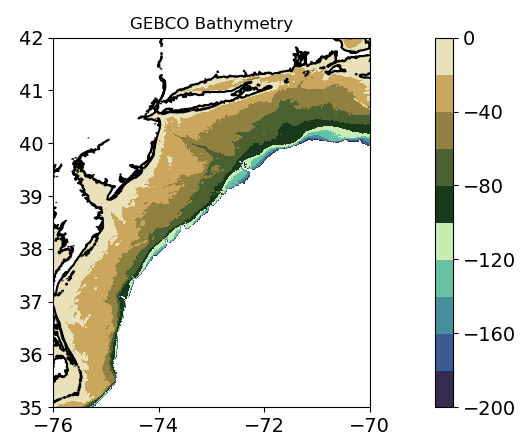 IC RTOFS
SAB
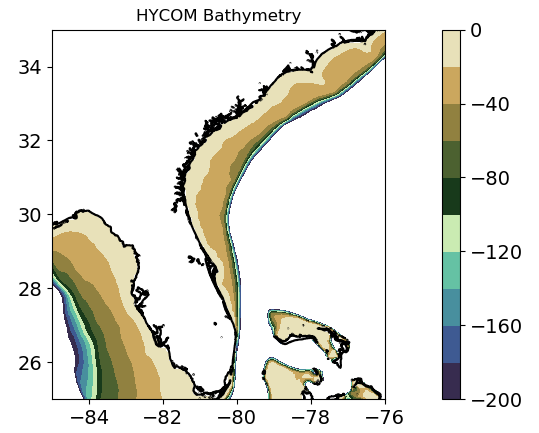 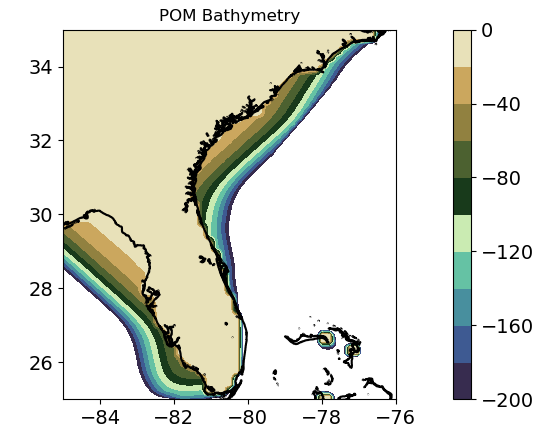 IC Clim.
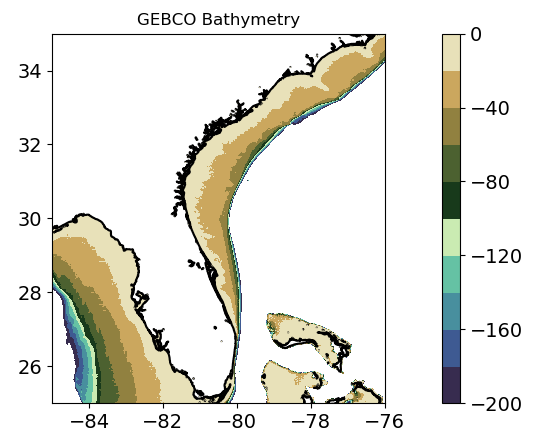 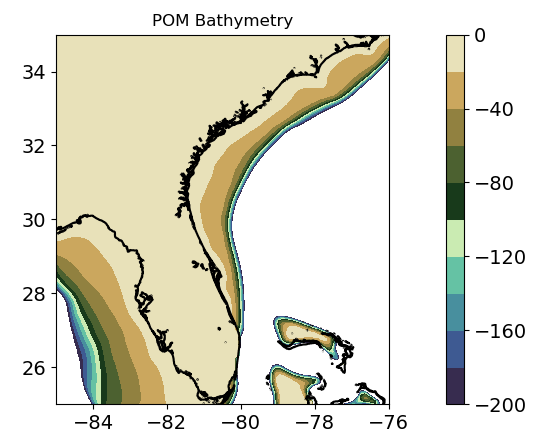 IC RTOFS
Gomex
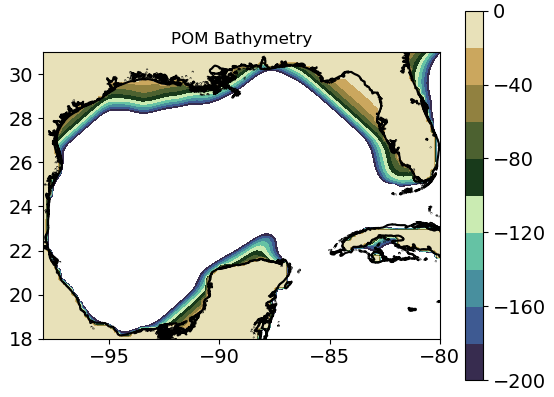 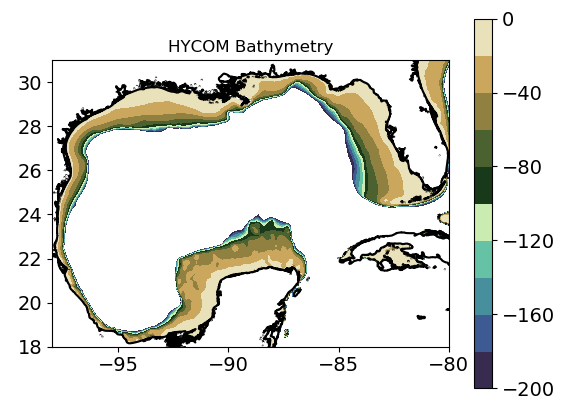 IC Clim.
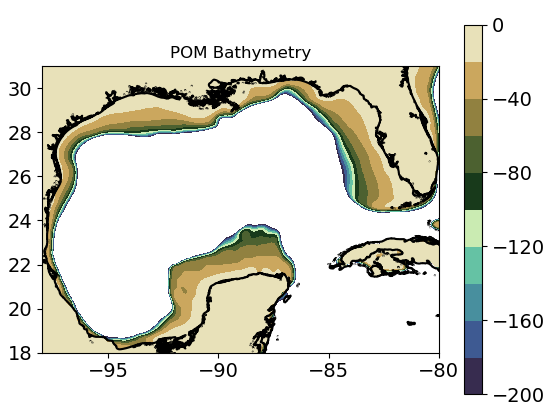 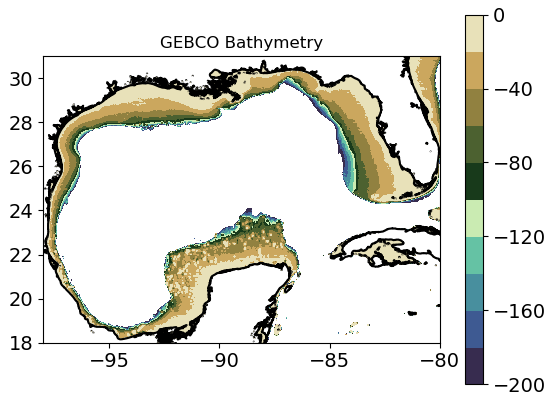 IC RTOFS
Caribbean
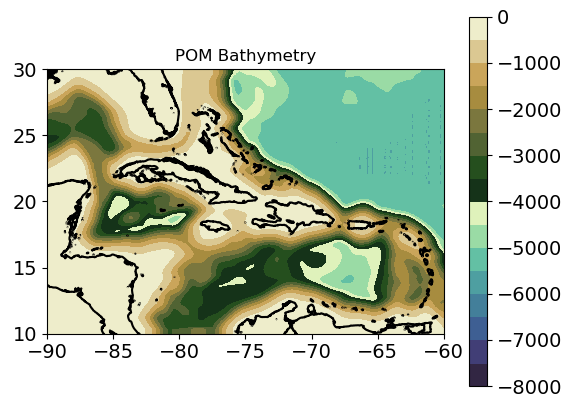 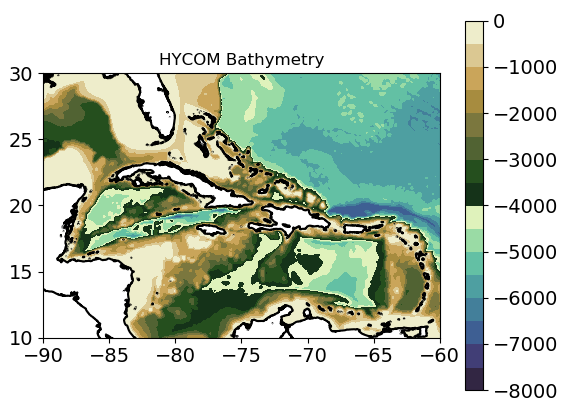 IC Clim.
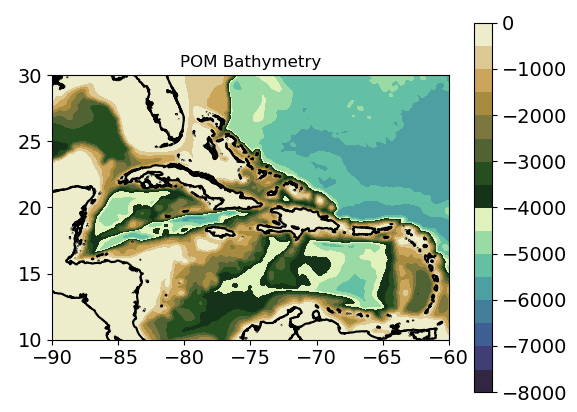 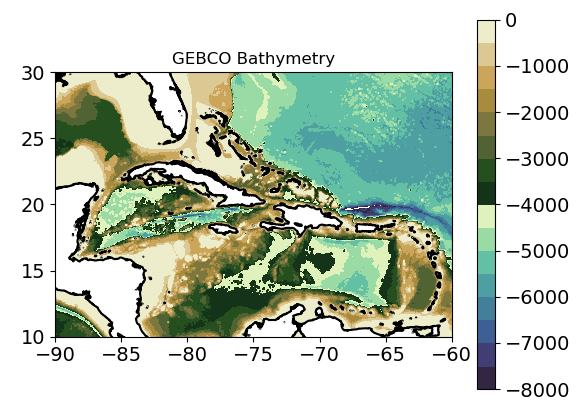 IC RTOFS
MAB
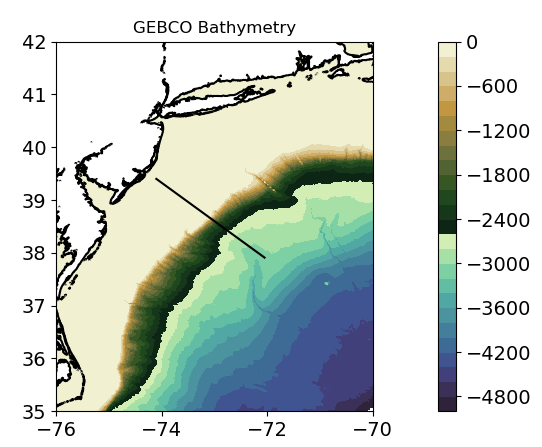 New HWRF-MPIPOM has a cold pool
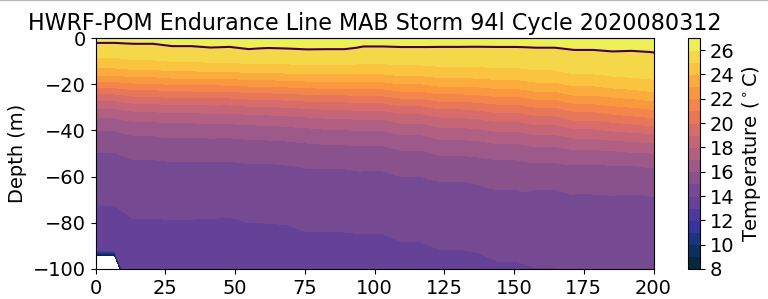 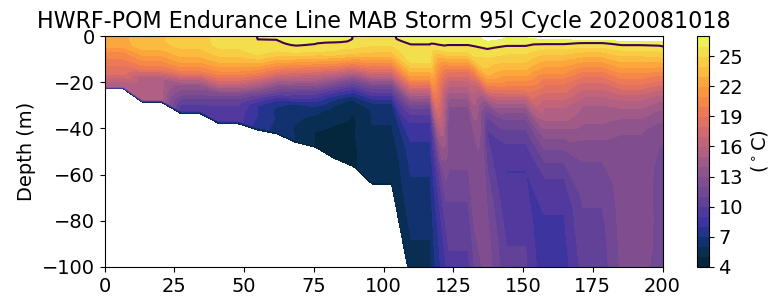 IC Clim.
IC RTOFS
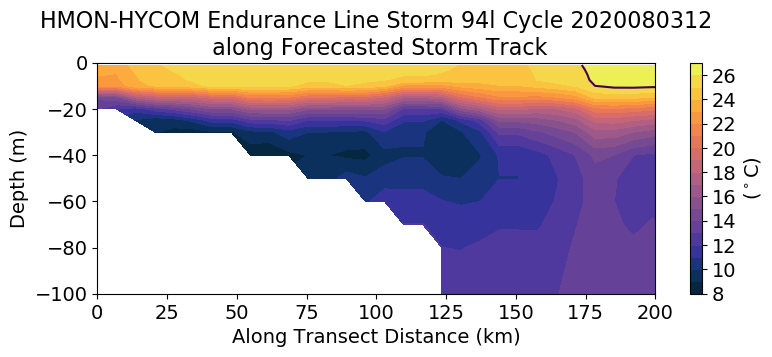 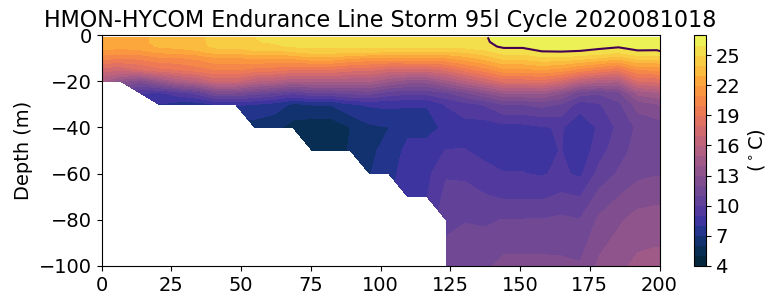 GoMex
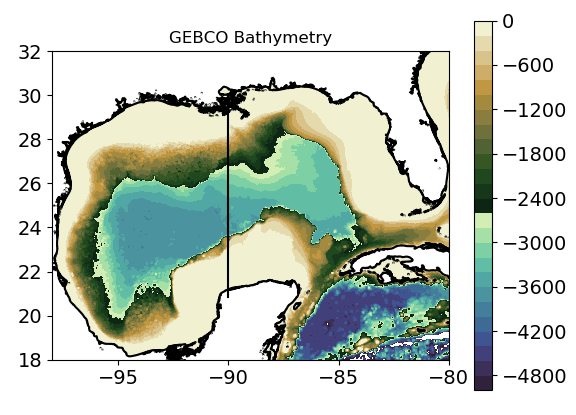 The Yucatan and Louisiana shelf are much better represented in 
HWRF-MPIPOM
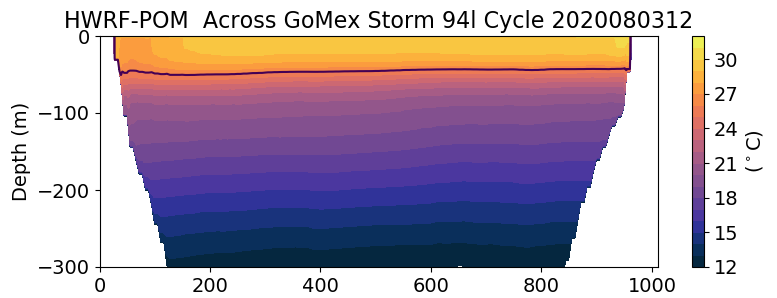 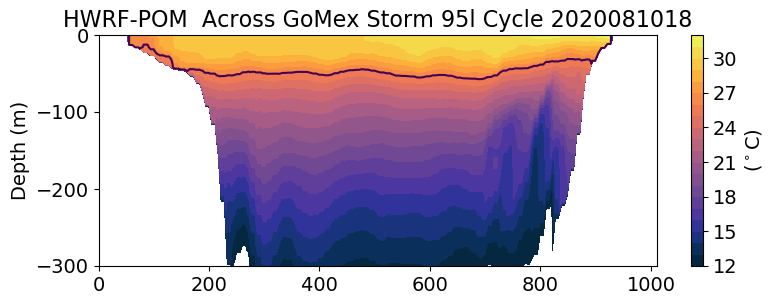 IC Clim.
IC RTOFS
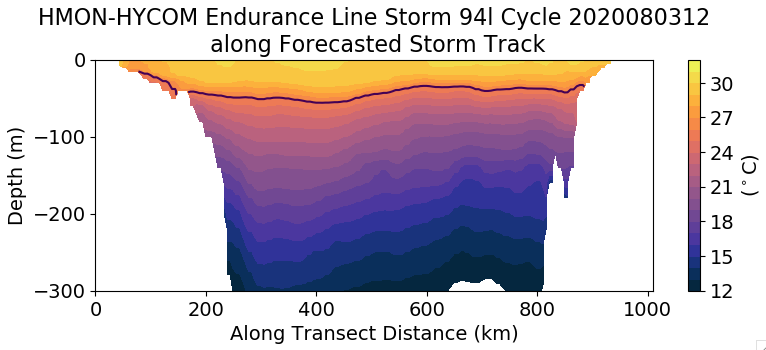 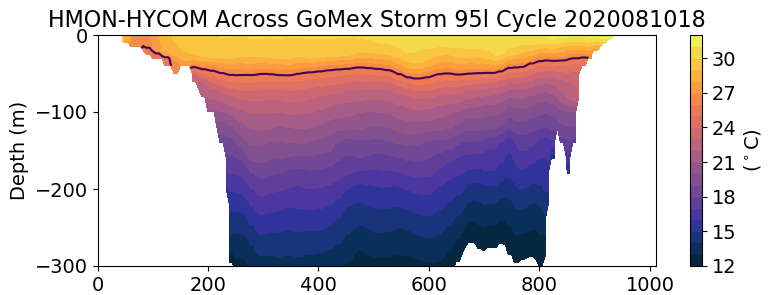 HWRF-MPIPOM has some jumps in the temperature field that persist through the forecasting cycle
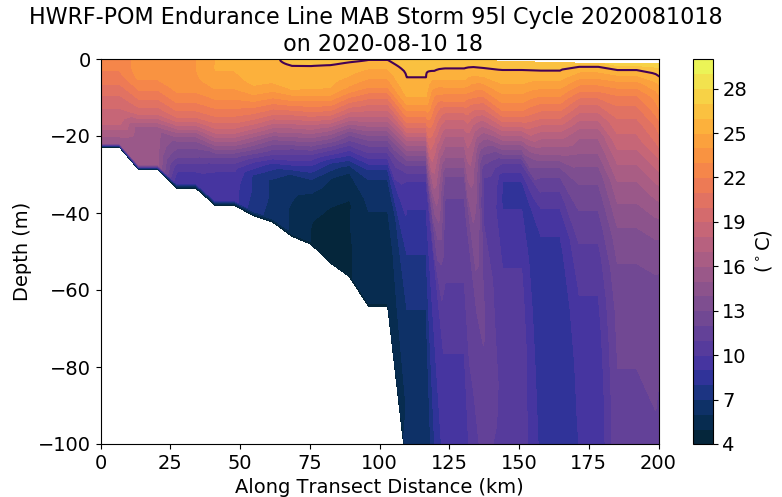 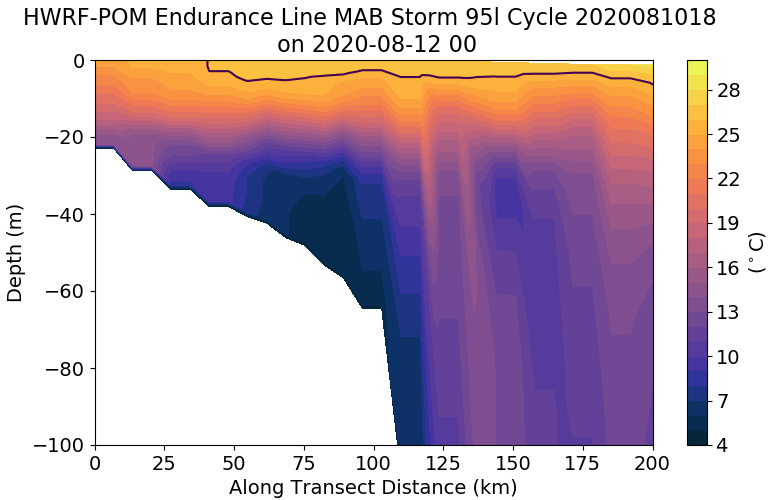 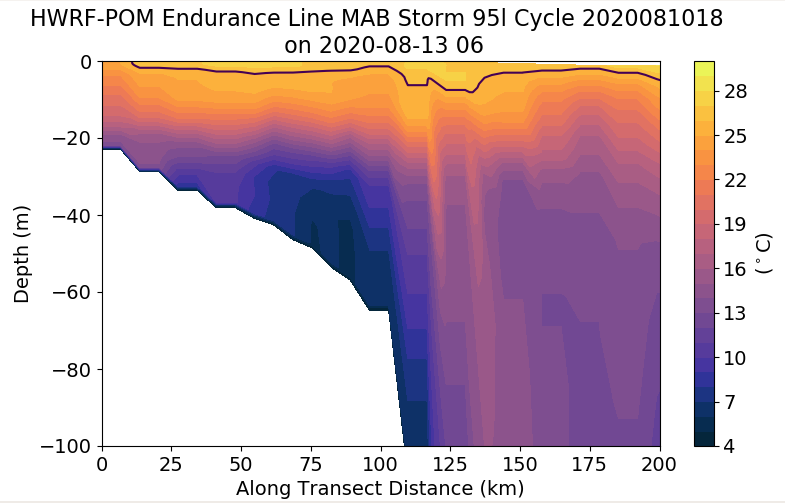 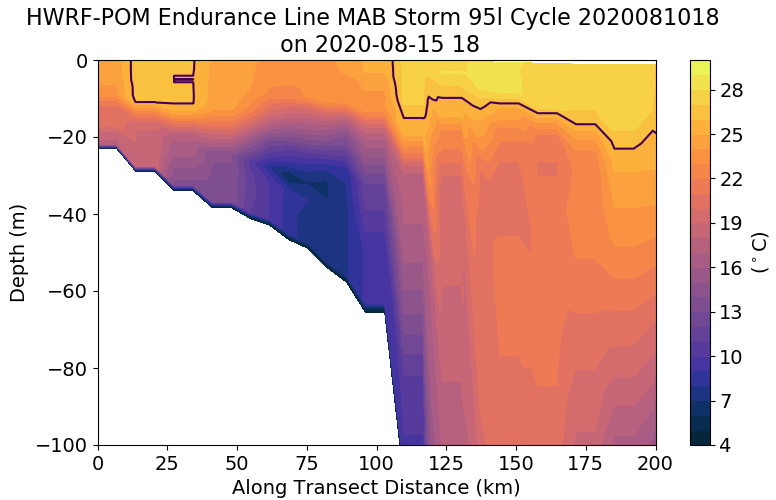